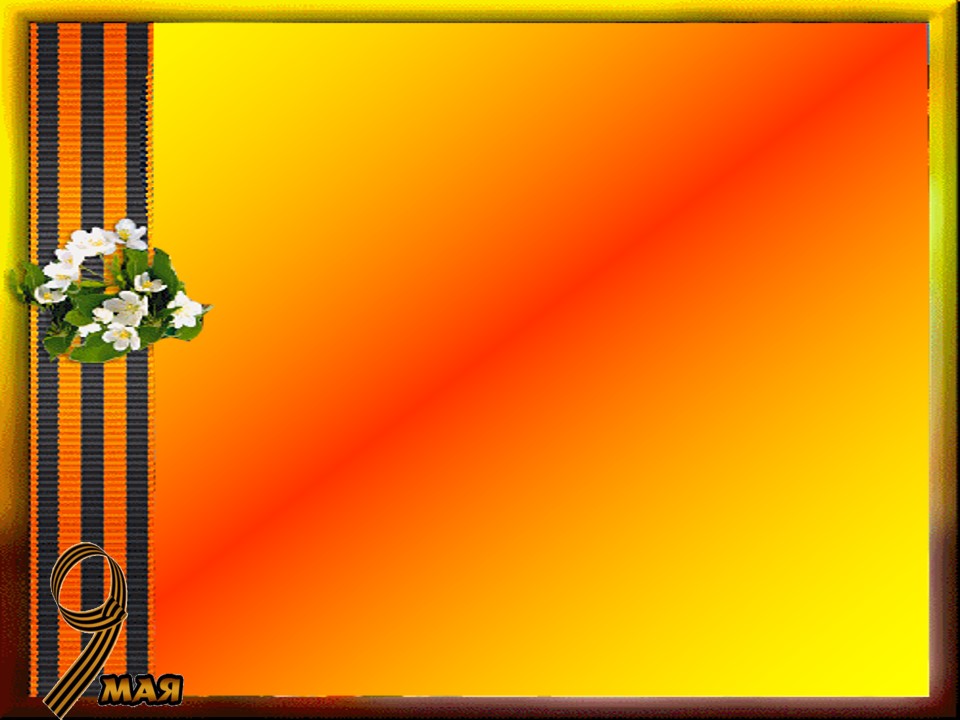 МАДОУ ЦРР «Детский сад № 19 г.Ишима»
«Боевой листок».
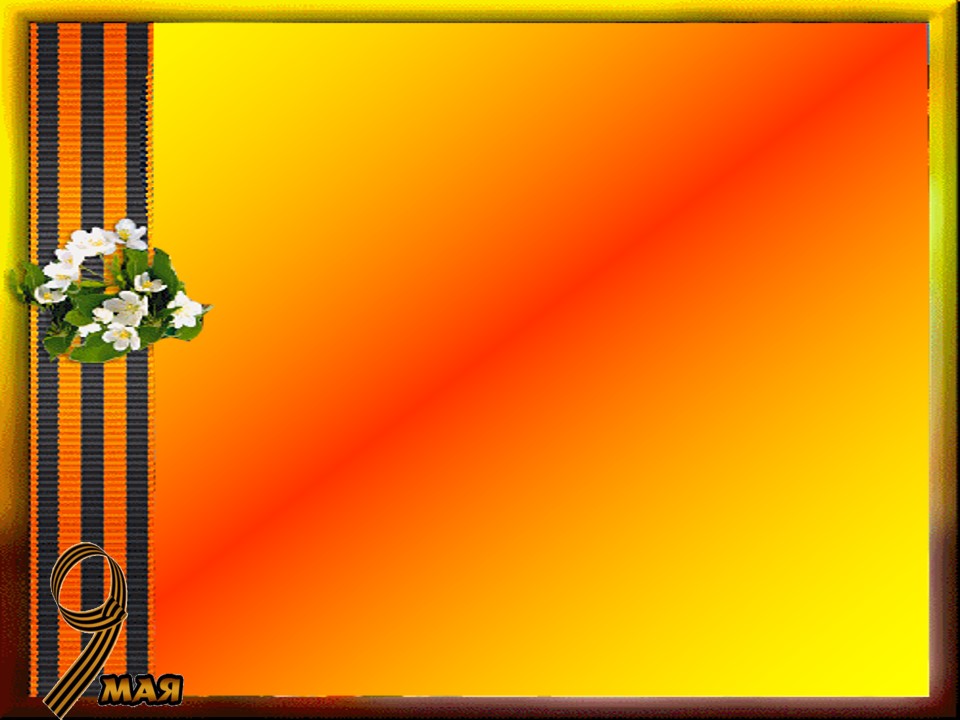 Группа «Теремок»
Киселева София
Цуканова Валерия
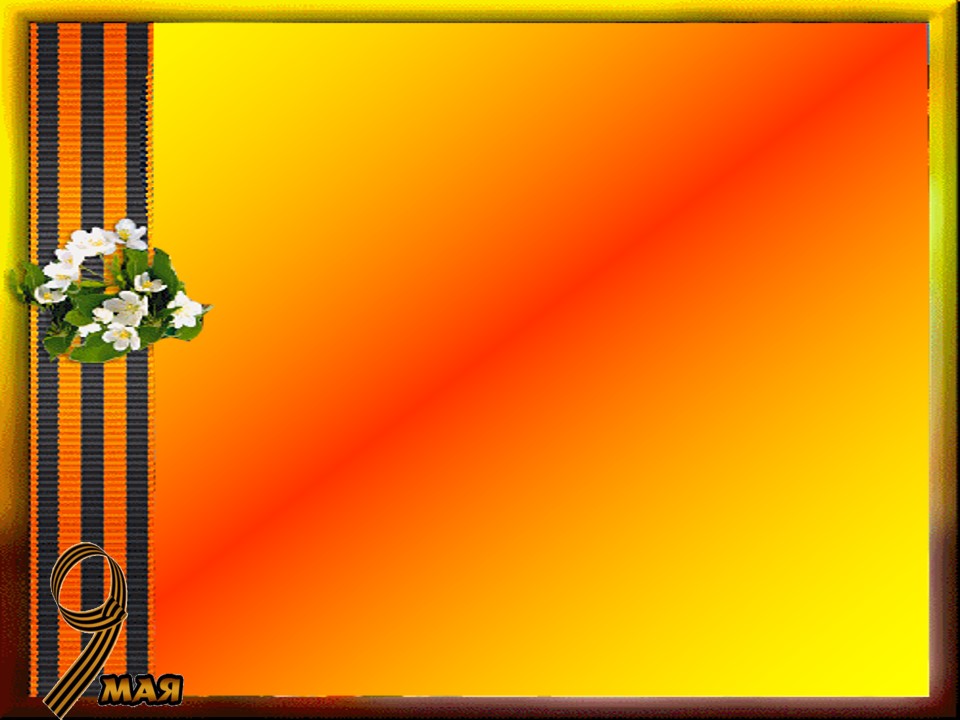 Группа «Лесовичок»
Мусаев Захар
Мёдов Сергей
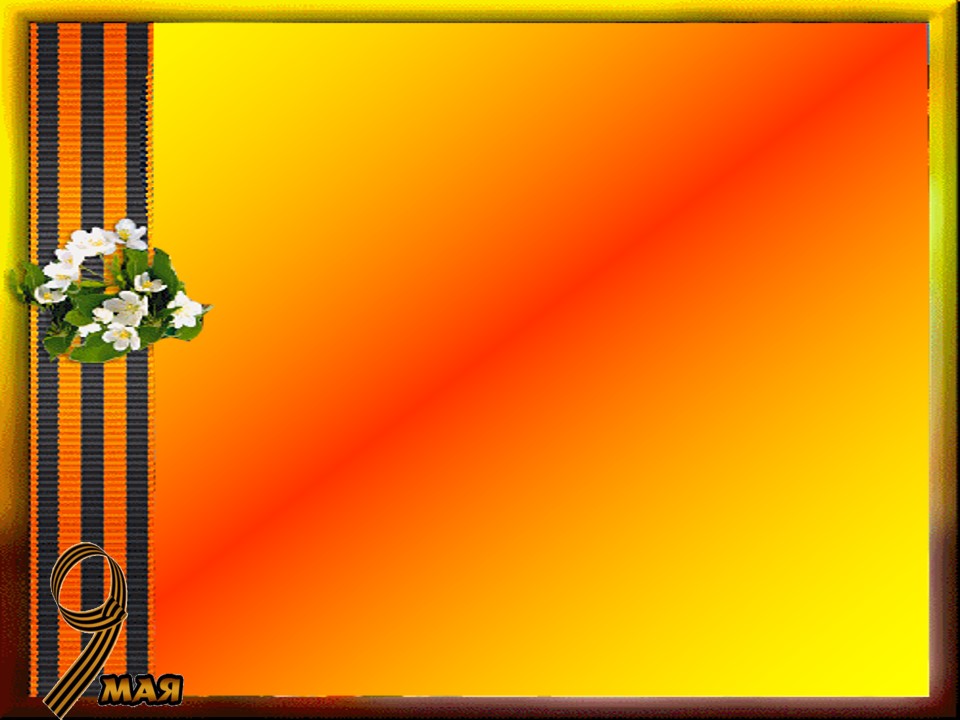 Группа «Солнышко»
Гордеев Никита
Година Ксения
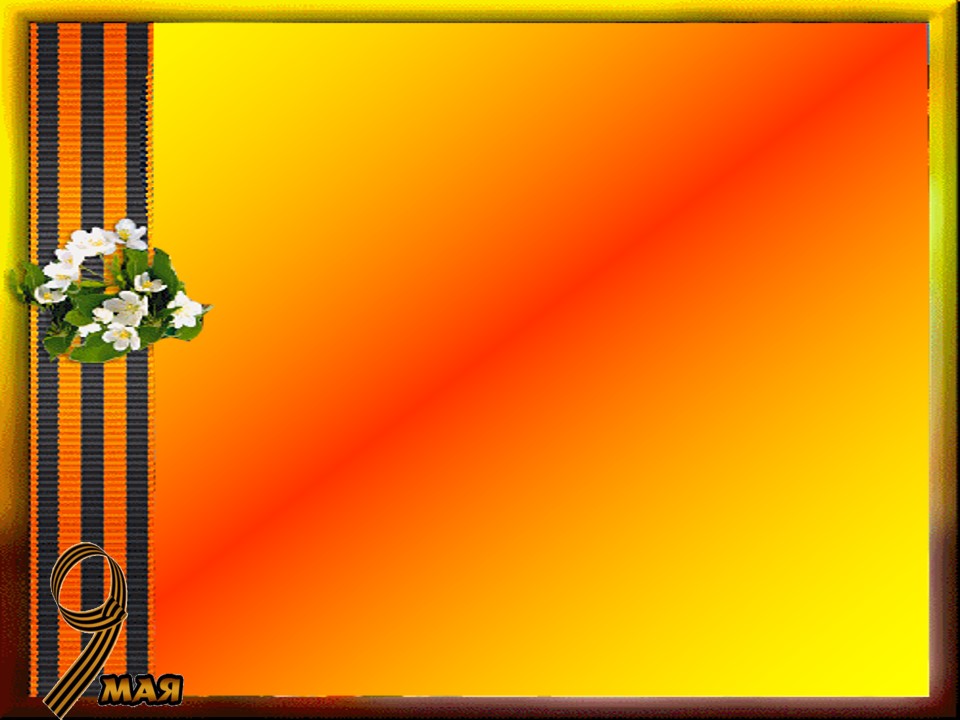 Группа «Дружная семейка»
Белов Ваня
Литвинов Илья
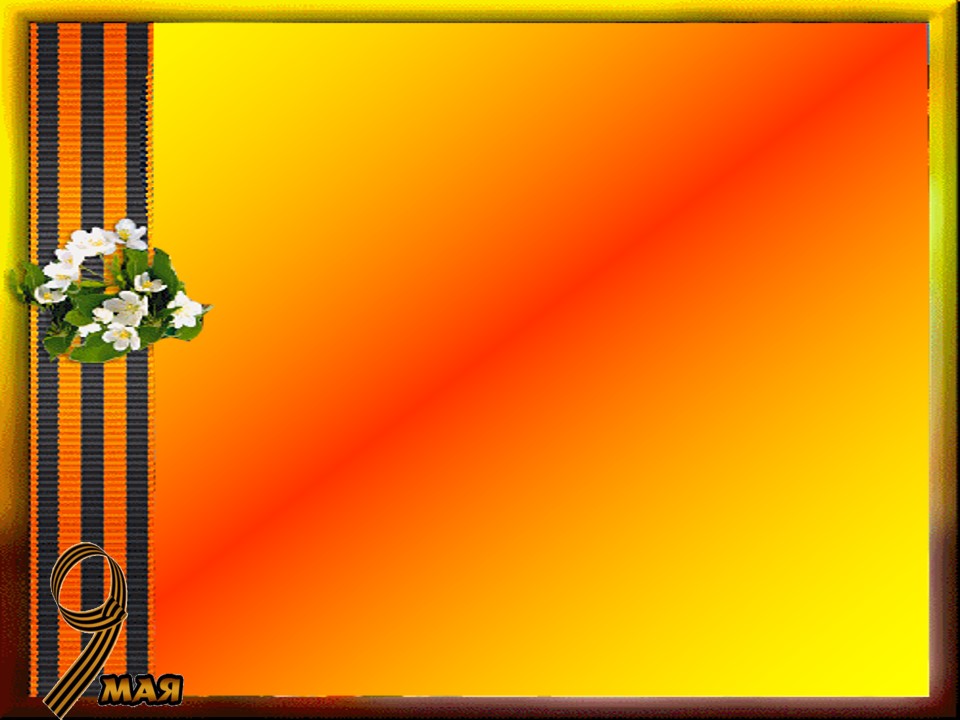 Группа «Дружная семейка»
Ропалец Аня
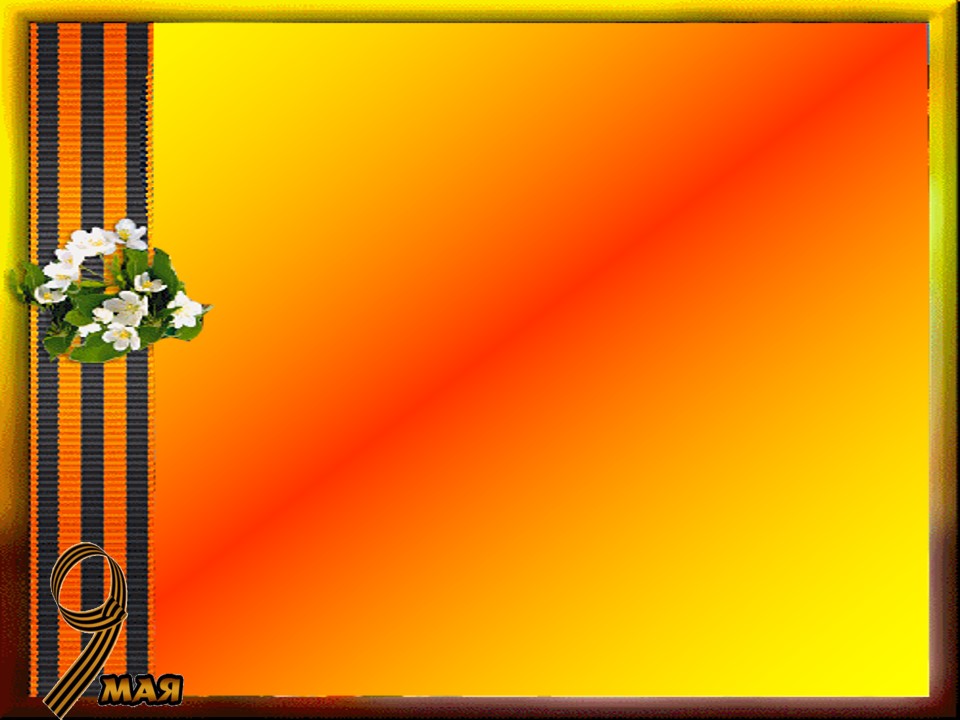 Группа «Сороконожки»
Винтер Ульяна
Горбунов Кирилл
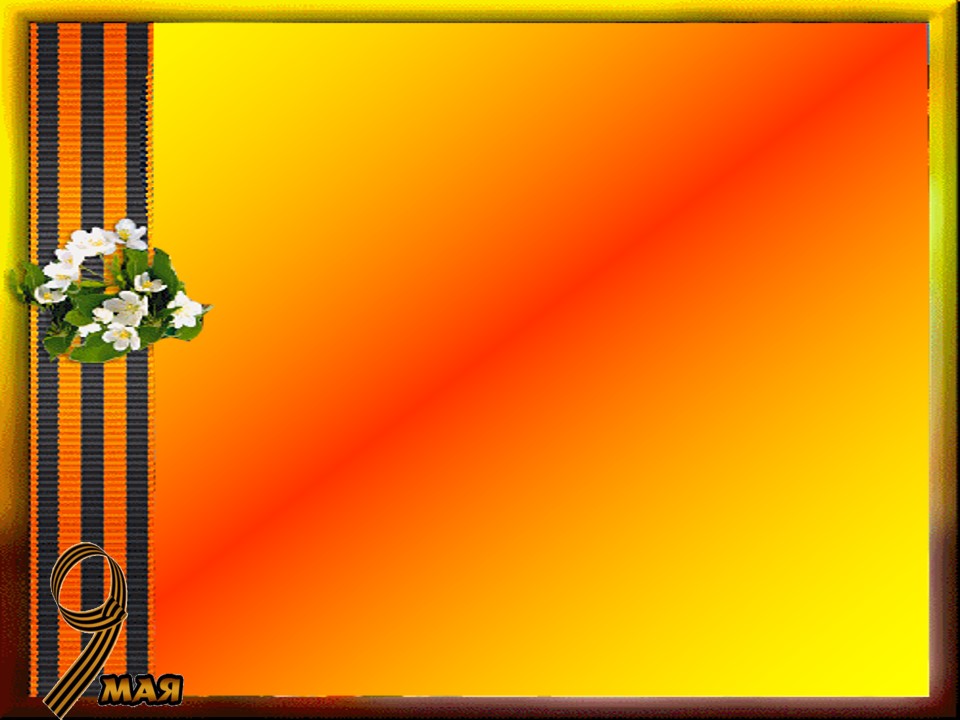 Группа «Сороконожки»
Бородин Лев
Филимонов Артём
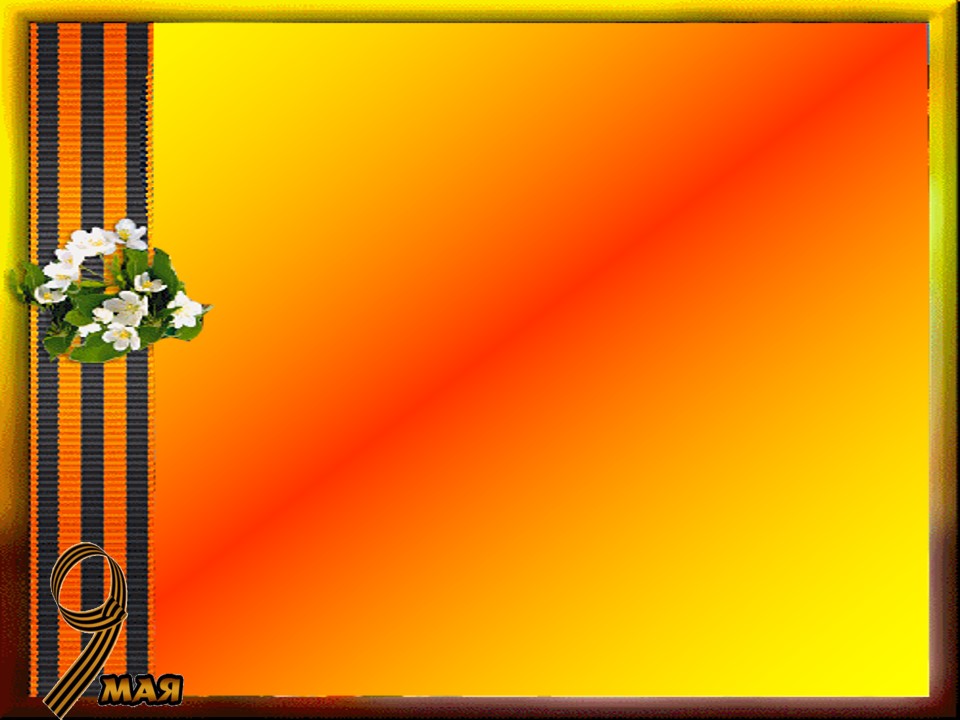 Группа «Смешарики»
Гайдамак Варя
Зиневич Вадим
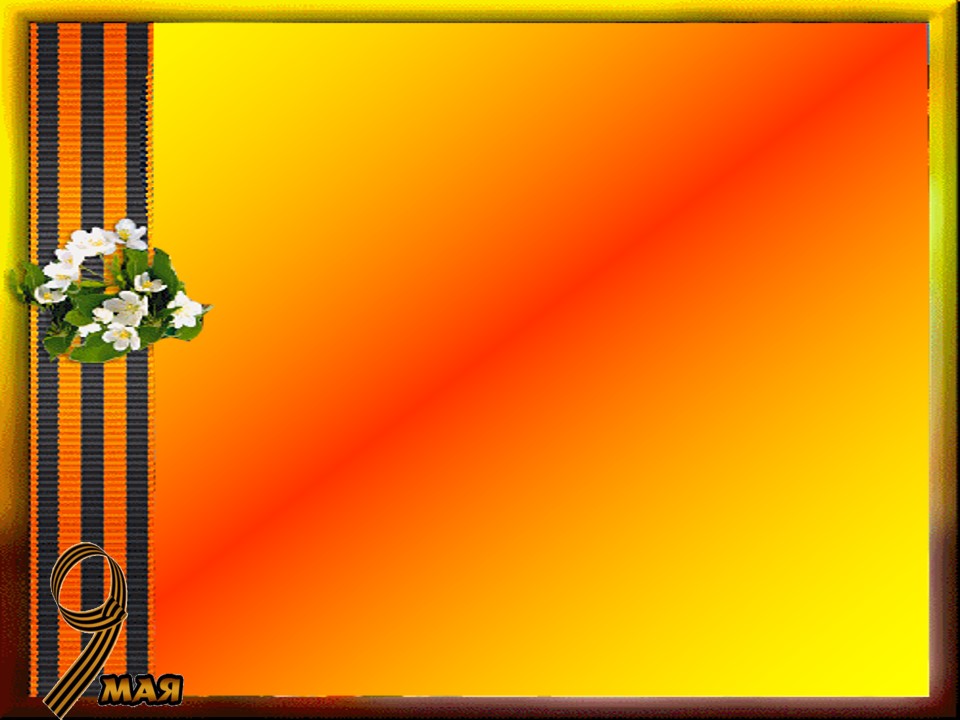 Группа «Смешарики»
Ибраев Асат
Мусаев Глеб
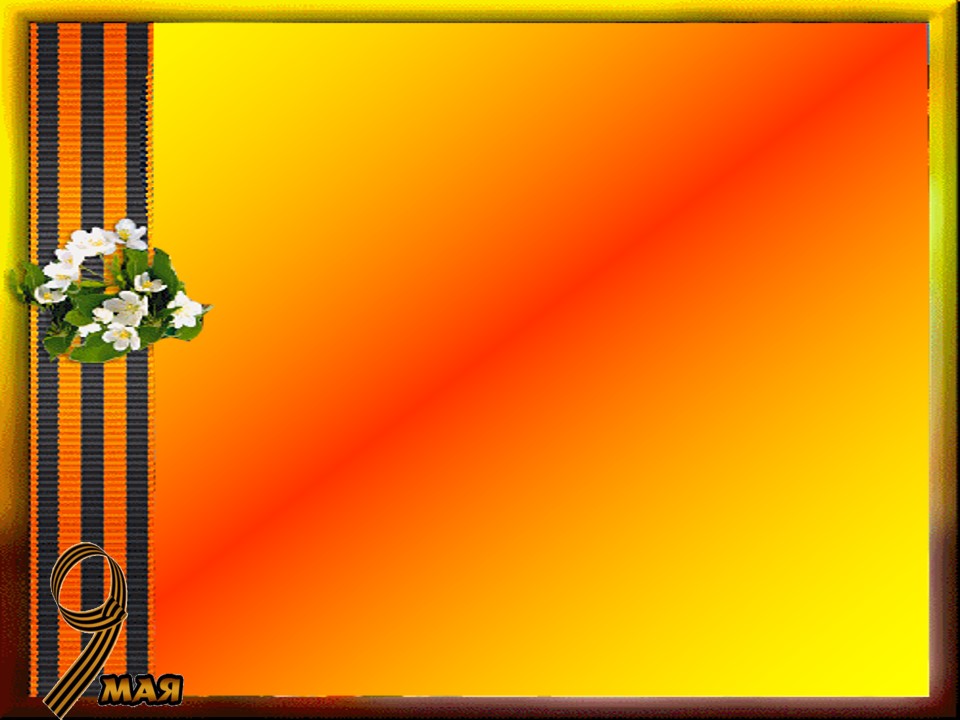 Группа «Смешарики»
Юдинцева Даша
Фролов Ярослав
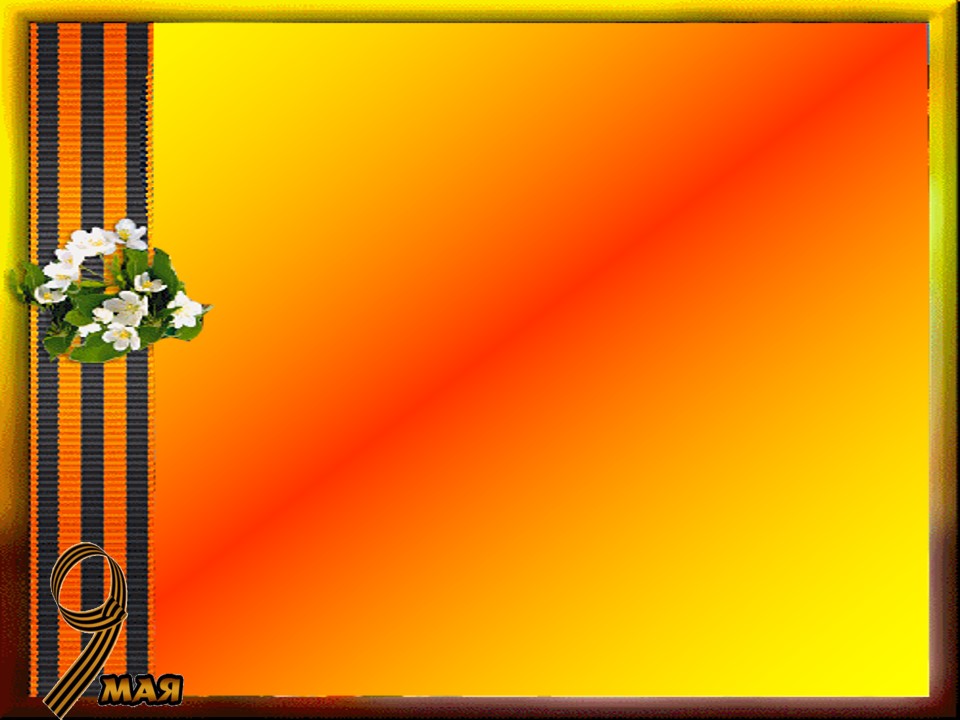 Группа «Смешарики»
Климов Матвей
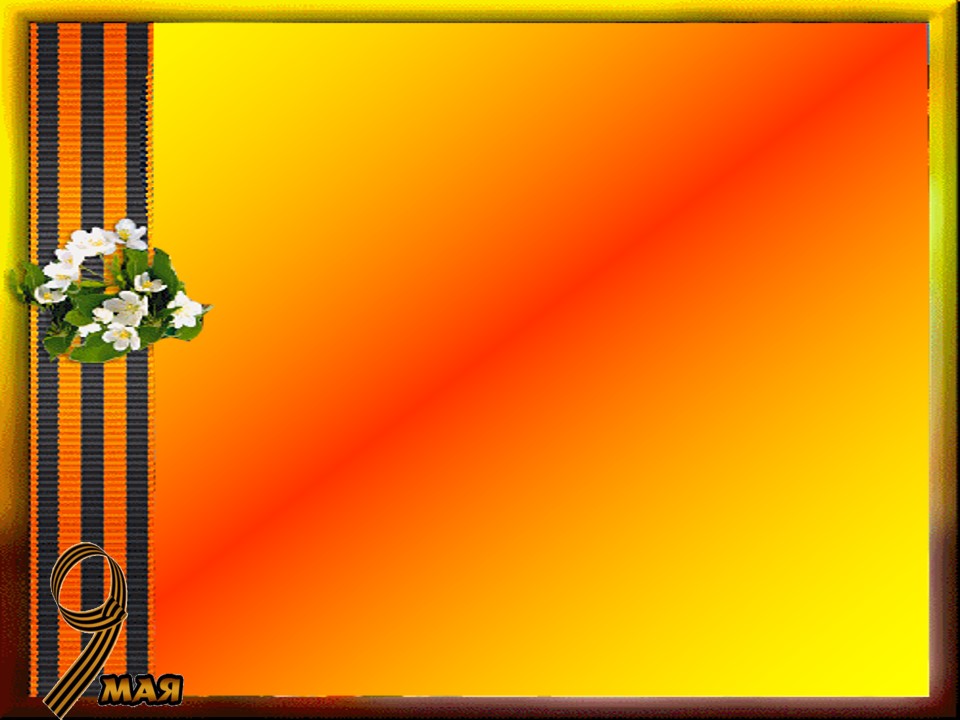 Группа «»Светлячок»
Севрюкова Даша
Бочаров Егор
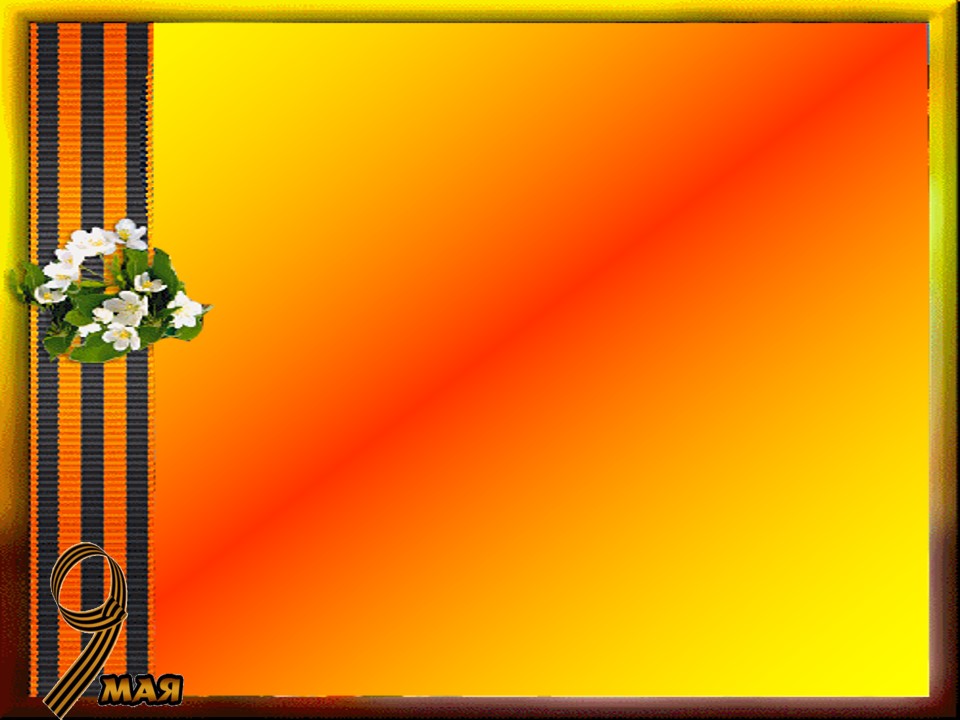 Группа «Цыплята»
Голиков Мирон
Болдырев Артемий
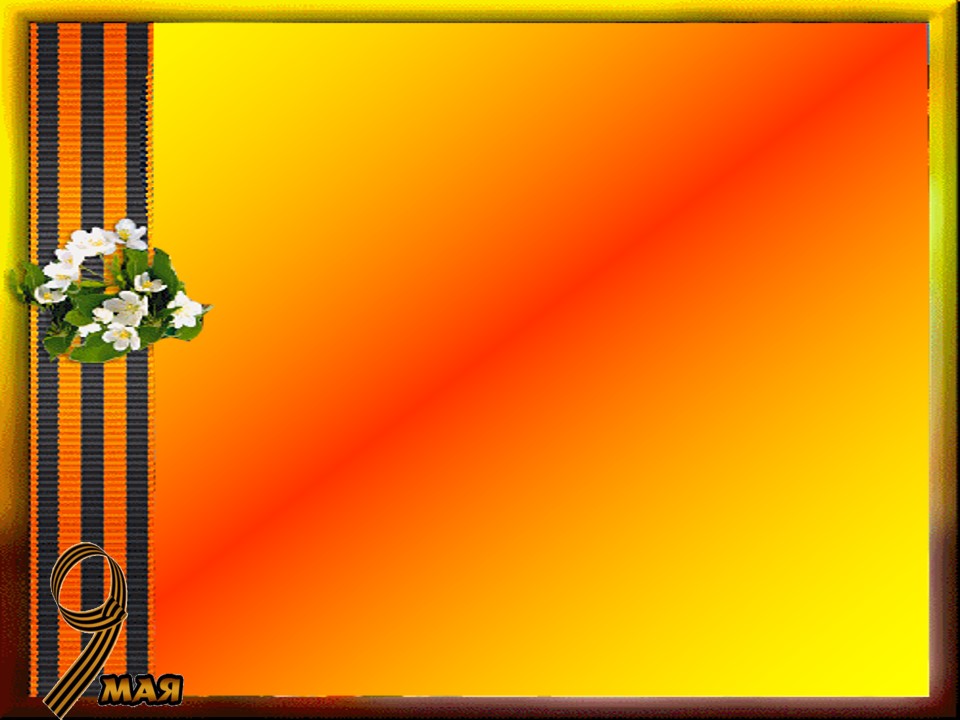 Группа «Гномики»
Колесникова Настя
Филиппов Артём
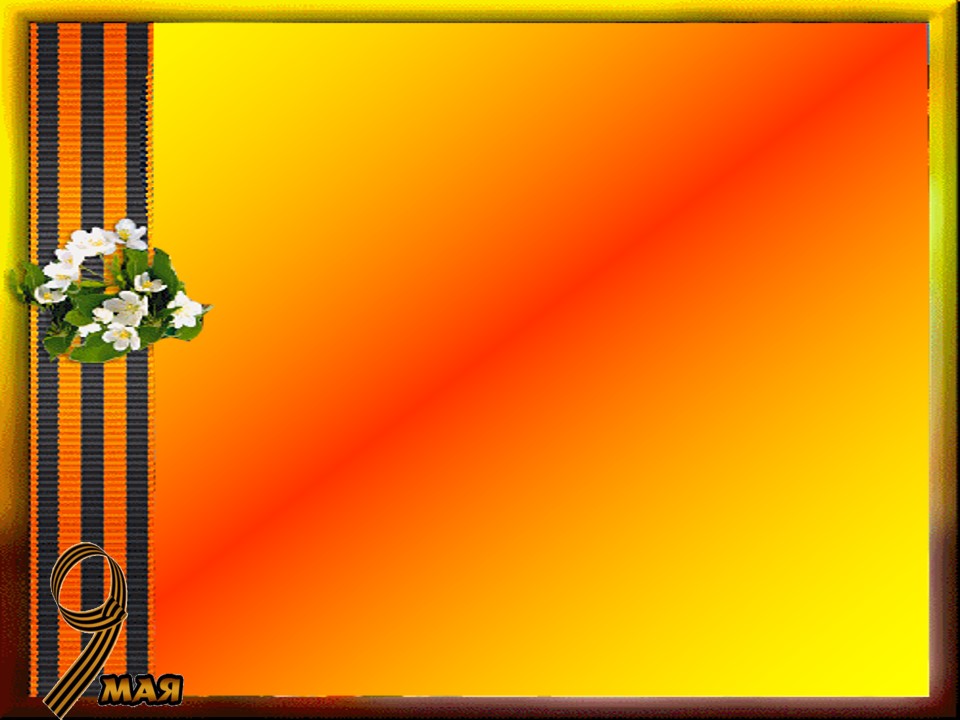 Группа «Речецветик»
Помешкина Ира
Кульпин Архип